About OMICS Group
OMICS Group is an amalgamation of Open Access Publications and worldwide international science conferences and events. Established in the year 2007 with the sole aim of making the information on Sciences and technology ‘Open Access’, OMICS Group publishes 500 online open access scholarly journals in all aspects of Science, Engineering, Management and Technology journals. OMICS Group has been instrumental in taking the knowledge on Science & technology to the doorsteps of ordinary men and women. Research Scholars, Students, Libraries, Educational Institutions, Research centers and the industry are main stakeholders that benefitted greatly from this knowledge dissemination. OMICS Group also organizes 500 International conferences annually across the globe, where knowledge transfer takes place through debates, round table discussions, poster presentations, workshops, symposia and exhibitions.
OMICS International Conferences
OMICS International is a pioneer and leading science event organizer, which publishes around 500 open access journals and conducts over 500 Medical, Clinical, Engineering, Life Sciences, Pharma scientific conferences all over the globe annually with the support of more than 1000 scientific associations and 30,000 editorial board members and 3.5 million followers to its credit.

OMICS Group has organized 500 conferences, workshops and national symposiums across the major cities including San Francisco, Las Vegas, San Antonio, Omaha, Orlando, Raleigh, Santa Clara, Chicago, Philadelphia, Baltimore, United Kingdom, Valencia, Dubai, Beijing, Hyderabad, Bengaluru and Mumbai.
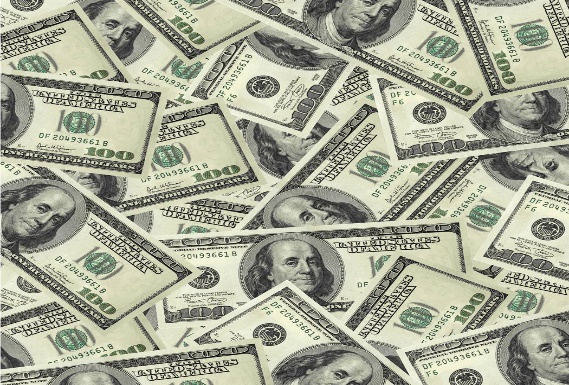 How to Hire a Championship Team and Pay by Performance
The Top 2 Reasons Why People Leave a Company
Economic Opportunity
Lack of Acknowledgement
The Interview
Right Appearance
Best You Will Ever See Them Look
Body Language
60% of Communication is Non-Verbal
Ideal Team Member Characteristics
Positive Attitude
In the past has there ever been a time when you weren’t sure about this profession? Why and how did you overcome that thought?
Describe a day when nothing seems to be going your way. Some people call that a bad day how do you feel about that situation?
Describe a day when everything is going your way. How do you feel about days like that?
    Continuing Education
What does continued education mean to you?
Past- what have you accomplished?
What are you currently doing?
Where is your vision and how will it happen?
    Honesty and Integrity
Describe to me a situation that may have compromised your honesty or integrity. How did you handle that situation? 
What could you do differently in the chance that a situation may be targeted at your integrity or honesty
Ideal Team Member Characteristics
Team player
Have you ever been in a situation where more than 2 or 3 people had to work together to achieve a certain goal? What was your role in that group? How did you feel during the process? How have you felt when working with larger number of individuals?
If you had a team how would you organize them to accomplish a specific task, where do you fit in with that team?
    Great communicator
What makes you want to listen to someone intently?
What skills do you possess that would have individuals listen to you?
    Handles conflict well
Describe a situation in which you had to handle a conflict that was uncomfortable for you. How could that situation been turned into a positive experience?
Ideal Team Member Characteristics
Passionate about work
What are the things about work that you have found that you like the best?
What are the things about work that do not appeal to you?
With the ability to change the things about work that do not appeal to you, how would you change them?
    Open to change
How do you feel when you walk into a grocery store and everything is moved around into different areas?
How often so you change your furniture around, your closet, and your wardrobe?
    Consistent work habits
What makes your favorite restaurant, your favorite restaurant? 
To insure consistency in your work what are some steps that you feel that you have to have in place for yourself?
Have you ever felt that your work was in a slump? How did you change what you were doing to improve your work?
The Interview
3 Professional References
Would Past Employer Rehire?
Only Reason for Leaving Job is Growth and Opportunity
Compensation Discussed in 2nd Interview
2nd Interview Provides Consistency in Appearance & Communication
The Interview
When interviewing a technician have a third interview where they supply models and perform specific services so as to their skill level, pace, and interaction with clients can be measured.
After all interviews are complete have them read through your employee manual and a specific job description and agree to the understanding and acceptance of all terms. Have your candidate sign all specific documents and the hiring phase is complete.
Employee Manual Top 5
Team Benefits
Confidentiality
Client Policy
Product Policies
Dress Codes
Job Descriptions
Commitment to Scheduled Hours
Required Education
Specific Duties
Cleaning & Maintenance
Expected Behavior with Clients and Team Members
Performance Evaluators
Job Descriptions
Career & Financial Goals

Service Sales
Retail Sales
Pre-Booking
Chemical Service
Extraordinary Client Experience4 Keys to Success
Retail 
Referral 
Pre-Booking
Role-Play
Retail Sales are…
The highest profit center for your business
Beneficial to client retention
Unlimited income potential
Retail Success
Fewer Lines with Broader Selection
Product Knowledge Classes
Monthly Promotions
Create a Retail Environment
Incentives for Team
Referrals are…
The fastest way to grow your business
Cost effective – it costs 7 to 15 times as much time, energy, and money to obtain new clients
Traceable
Pre-Booking…
Generates your future in advance
Allows you to forecast your numbers
Puts you in control of your business not your clients
Individual Team Meetings
Create accountability and focus
Create a space for open communication
Increase productivity
Take 15 minutes a week
Need to be consistently scheduled
Compensation Types
Why You Cant Pay Commission

How do you think this type of structure is perceived by the average provider in our industry today?

What barriers if any could arise with having this kind of pay structure?
ROI
Spa Service Minimum 2-3 ROI for Service Provided

Medical Cosmetic Aesthetic Services 
     Minimum 4-6 ROI for Service Provided
Compensation Types
Productivity Goal
Compensation Structure 
Hourly Wage
Attached to Productivity Goals
Compensation Types
Productivity Compensation
Example Weekly: from Gold Team level

Gross Service       Aesthetician                    Hourly    ROI             
Spa Sales                                                       Paid____________                   
      $2,500           30 hrs. at $25 = $750                         3.3
                            



Gross Service             Nurse Practitioner       Hourly    ROI            
Medical Spa Sales                                          Paid__________                      
      $10,000                30 hrs. at $50 = $1,500                6.6
Benefits Packages
1. Health Plan
	
2.  Retirement Plans
	
Specific types of plans:
1. 	 401(k)
 a.  	Profit-Sharing plans
 b.  	Employee contribution
2.  Simple IRA
		a.  	No administrative costs
		b. 	No complicated IRS filings
		c.  	Allows employee to contribute up to $12,500 from
		              salary per year.    

Life Insurance and Disability Plans
1. 	 Life:  Can be either group term insurance (usually1 or 2 times salary), and/or voluntary (ee) paid permanent life insurance, paid for through payroll deductions.
2.  	Group Disability covers up to 60% of salary and can be paid either by (er) or by (ee). Who pays the premium affects the taxability of the benefits if received. These plans are relatively inexpensive, but can potentially be extremely valuable to the (ee)s and overall morale.
Benefits Packages
Vacation Time 
Sick Days
Wellness Days
Paid Education
Profit Sharing
Profit Sharing
Total net monthly profit after expenses example: $10,260 for one month of sales
 
Team Members receive 10% total of net profits =$1,026

The profit is split between team members based upon hours worked

437 work hours are divided between three team members 
1 at 160 hours
1 at 150 hours
1 at 127 hours

Divide total hours into the commission - example: 437 hours divided into $1,026 = 2.35

Multiply each team member’s hours by the divided amount
Example: 160 hours x 2.35 = $376
                      150 hours x 2.35 = $352.50                
                      127 hours x 2.35 = $298.45
                      Total                      $1026.95
The “Ultimate” Package
Ultimate Business Building Program
     
     
Includes the following:
Ultimate Business Building Program 12 Modules- $5,599.00 Value. 
How to Hire a Championship Team CD, Coach Approach CD, Frontline Service Mastery CD, Secrets of  Ka-Ching, Buzz in a Box CD, Success Circle CDs, M2 Marketing CD, Medical Spa Structure, Medical Spa Compensation, Powerful Protection

Receive Complimentary –Med Spa Business Plan CD,  	$1299.00Value

The “Ultimate” Package - $5299
Let us meet again..
We welcome you all to our future conferences of OMICS International
5th International Conference and Expo on 
Cosmetology, Trichology & Aesthetic Practices 
On
 April 25-27, 2016 at Dubai, UAE
http://cosmetology-trichology.conferenceseries.com/